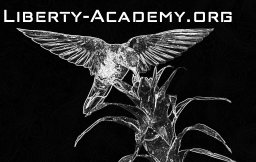 Download the Amanita eBook (PDF)

Or Read it Online
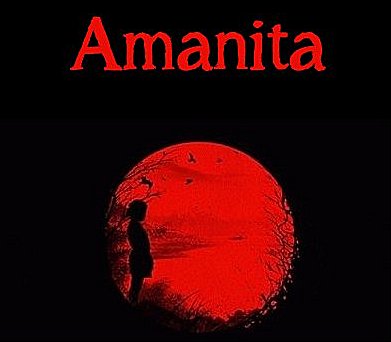 Chapter 1  - The Escape
[Speaker Notes: - This lesson is courtesy of The Liberty Academy
http://liberty-academy.org/

- There is also an online version of this less accessible via: liberty-academy.org/teens-adults/amanita/amanita.html

- Feel free to modify this lesson and use in your classroom or homeschool as you wish; but its re-publication online or in print without the written consent of The Liberty Academy is prohibited. 

- Contact the Liberty Academy at libertyacademy@protonmail.com for possible licensing opportunities.]
Chapter 1 – The Escape
Let’s begin by making sure we know the meaning of some important key words from the chapter.
Page 2:
stone-faced (adj)
limply (adv)
howl (v)
scold (v)
lecture (n)
Page 3:
trapped (adj)
hardship (n)
radical (adj)
tuque (n)
knit (v)
Page 1:
stern (adj)
grounded (v)
giggle (v)
boorishly (adv)
embittered (adj.)
headstrong (adj.)
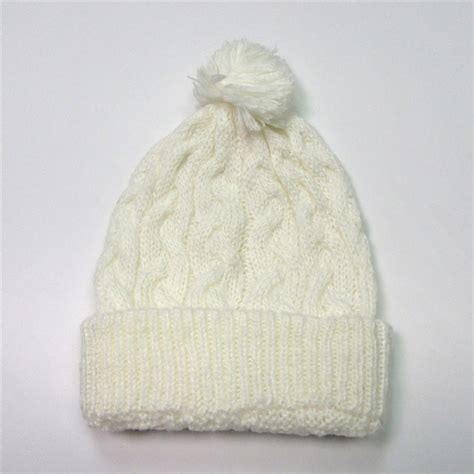 Expressions:
P. 2: ‘glare of fury and shame’ ; ‘making it in the real world’ ; p.4:  ‘any the wiser’
[Speaker Notes: 10-12 min.

Expressions – Just cover the last one ‘any the wiser’, as the others will be covered in the next slide.]
Chapter 1 – The Escape
DISCUSSION QUESTIONS:
Have your parents ever grounded you? If so, for what and for how long?
Amanita wanted to avoid her mother’s ‘look of fury and shame’, what does this mean? Did your mother ever give you that look?
What does the expression ‘making it in the real world mean’?
Amanita tells her mother: “I feel lost at school and in life. Why don’t I have a say?” Do you have a ‘say’ in your education and life activities?
Amanita feels ‘trapped’. Do you sometimes feel like this? When?
On p. 3 Amanita says she needs ‘radical change’. What does she mean?
[Speaker Notes: 15 min.]
Chapter 1 – The Escape
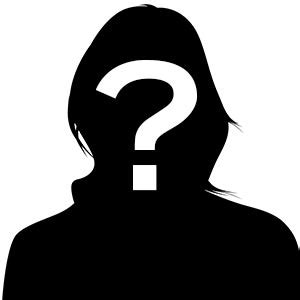 Characterization – Amanita
The protagonist (main character) in the story is Amanita.
Describe Amanita in as much detail as you can for the following:
Her Physical appearance
Her Personality 
What 3 adjectives best describes her?
Her Attire/clothing (as she leaves her house)
Describe her mood after her teacher warned her the second time.
Why can’t she get along with her mother?
[Speaker Notes: 15 min.]